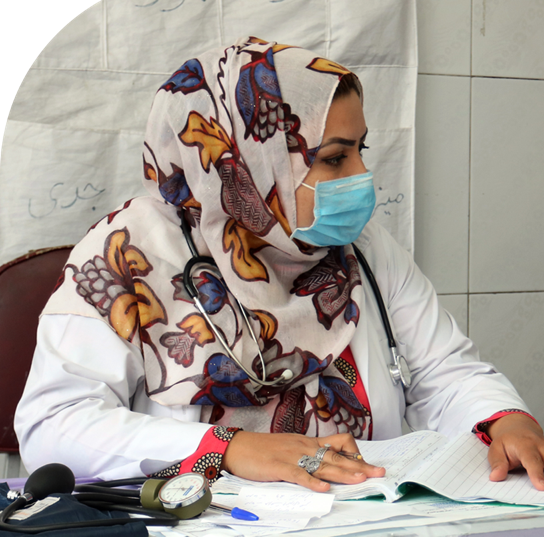 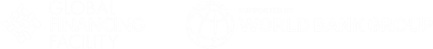 Navigating the Health Information Systems (HIS) Landscape
Understanding which solutions meet your information needs
March 2022
Overview
Navigating Health Information Systems: exploring the different types of health information system.
HMIS, EMRs and Trackers: understanding which solutions best meet your information needs.
Sharing experience: experts advise on how to select a HIS solution, and what to consider when embarking on a new project
2
1. Navigating Health Information Systems
Exploring the different types of health information system
3
Health Information System
MICS
HMIS
HRIS
HFA
EMR
RHIS
LMIS
HIE
IFMIS
EHR
CHIS
CRVS
DHS
RMET
Health Information System
What is a “Health Information System”?
Definition and usage can differ.
But in general, covers everything involved in collecting, processing and using data to inform health-sector decision-making.
This ranges from sector-wide planning decisions right down to decisions about an individual patient’s care.
5
Health Information System
This includes everything involved in the collection, processing, analysis, dissemination and use of data – including governance, people, processes and tools.
It also encompasses both paper and electronic tools.
(Note: it is important not to confuse HIS with HMIS, which as we shall see shortly is just one type of system within a HIS.)
6
Scope of this discussion
For our discussion today, we will focus on:
Routine information systems(not surveys or other periodic data)
Five core areas: health services; human resources; medicines and supplies; finances; and civil registration & vital statistics (CRVS)
7
Important note:
The goal of this presentation is to show a simplified overview of health information systems.
As such, this is a view from 10,000ft up in the air: although we can see the full map laid out below us, some of the detail is hidden.
In some cases, HIS terms may also mean different things to different people; where terms are contested, we note this and explain which definition we use.
8
The HIS Landscape
Medicines & supplies
Human Resources
Finances
Health Services
CRVS
Resource Mapping
VS
Vital Statistics
HMIS
Health Management Information System
DHIS2
OpenLMIS
LMIS
Logistics Management Information System
Logistimo
IFMIS
Integrated Financial MIS
iHRIS
HRIS
Human Resources Information System
DHIS2 Tracker
Trackers
OpenCRVS
CommCare
Accounting system
CH Toolkit
CR
Civil Registration
EMRElectronic Medical Record
OpenMRS
Bahmni
PharmacyManagement System
HR / Payroll System
OpenEMR
Two key dimensions to consider
Whether a system is based on aggregate reporting or individual / personal data.

Whether it is more a strategic system or more a frontline system.
10
Aggregate vs Personal data
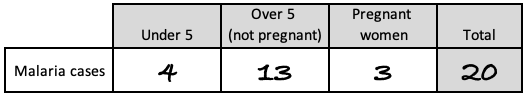 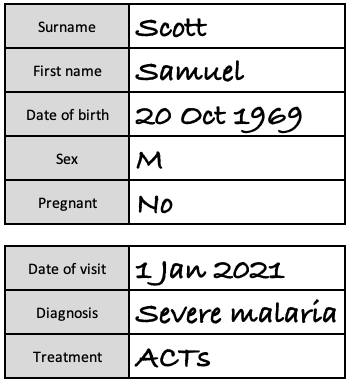 Aggregate / anonymized reporting
Total numbers, for example 20 malaria cases, 10 face masks.
Often disaggregated (split) into categories, (for example, different ages), but still just total numbers.
Limited ability to drill-down into the data.
Small volumes of data reported or captured electronically.
Individual / personal data
Each client’s individual personal data is reported or captured electronically.
(Personal data is any data that can lead to the identification of an individual.)
Rich body of data available for analysis.
High volumes of data reported or captured electronically.
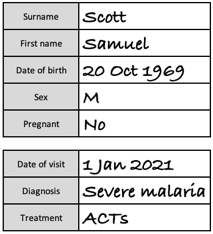 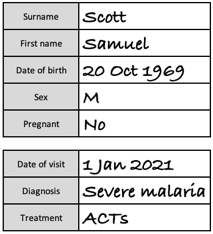 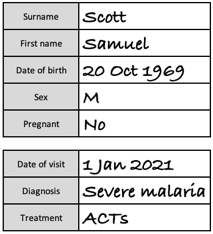 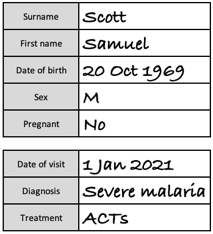 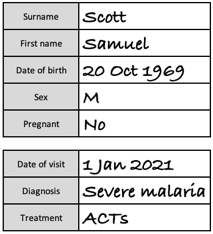 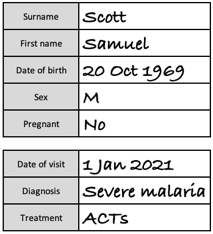 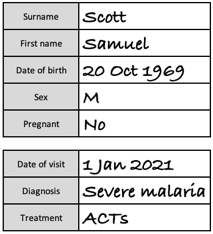 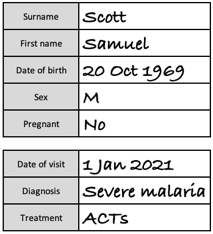 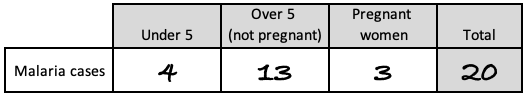 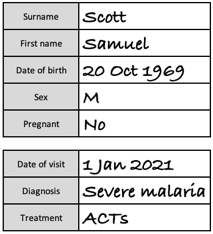 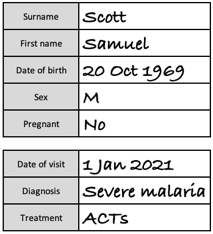 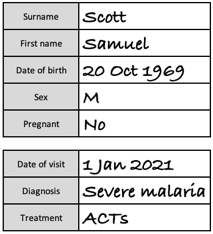 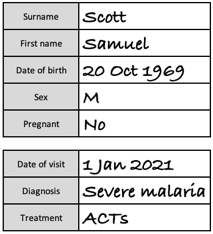 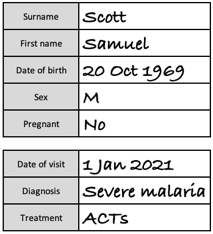 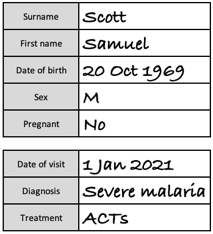 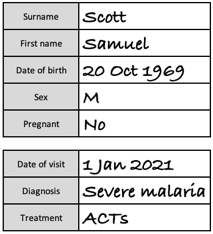 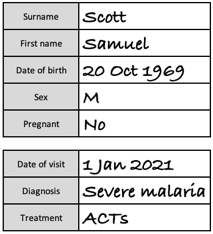 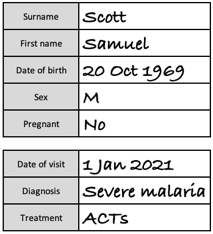 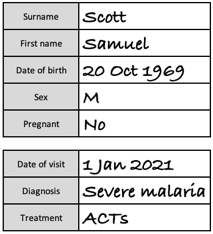 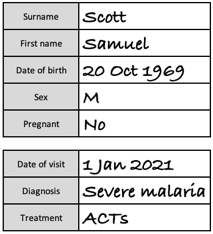 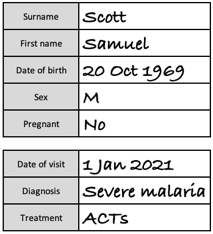 11
The HIS Landscape
Medicines & supplies
Human Resources
Aggregate / anonymised data
Finances
Health Services
CRVS
Resource Mapping
VS
Vital Statistics
HMIS
Health Management Information System
LMIS
Logistics Management Information System
IFMIS
Integrated Financial MIS
HRIS
Human Resources Information System
Trackers
Accounting system
CR
Civil Registration
EMRElectronic Medical Record
PharmacyManagement System
HR / Payroll System
Individual / personal data
Aggregate vs Personal data
Important: there are significant implications to reporting personal data upwards or capturing it electronically.
Personal data is strictly confidential, and robust measures therefore need to be put in place to protect it and restrict access.
Systems that report/capture personal data are therefore usually more complex and expensive to implement.
13
Two key dimensions to consider
Whether a system is based on aggregate reporting or individual / personal data.

Whether it is more a strategic system or more a frontline system.
14
Strategic vs Frontline systems
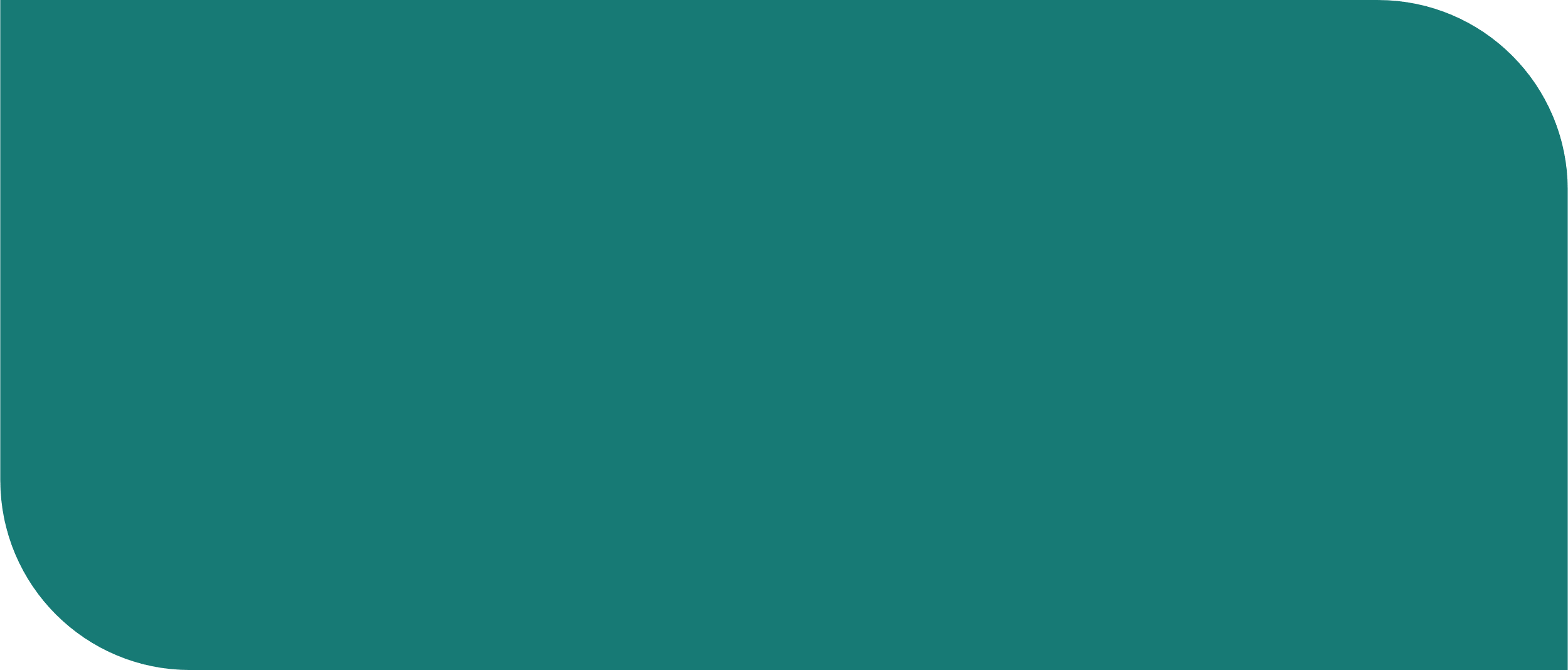 Strategic systems
Used to inform policy, planning (incl. M&E) and management decision-making.
Mostly used by managers (including clinical managers).
Only summary data is usually derived.
Less time-critical (eg weekly/monthly meetings, annual planning), data isperiodically compiled.
Frontline systems
Used to manage the day-to-day delivery of services, usually at the point-of-care.
Mostly used by providers and other frontline workers.
Detailed ‘transactional’ data is processed.
More time-critical, as they are used in real-time (eg reports are viewed at the time a patient is seen or stock is ordered).
A sliding scale rather than ‘either/or’ – a system might involve a mixture of both…
For example, a COVID-19 Vaccine Tracker, which captures each client that is given a vaccine, might be used:
As a frontline system to help health workers follow-up on individual patients that haven’t yet had their second dose.
As a strategic system to help managers monitor the progress of the national COVID-19 vaccine roll-out.
15
The HIS Landscape
Strategic systems
Medicines & supplies
Human Resources
Aggregate / anonymised data
Finances
Health Services
CRVS
Resource Mapping
VS
Vital Statistics
HMIS
Health Management Information System
LMIS
Logistics Management Information System
IFMIS
Integrated Financial MIS
HRIS
Human Resources Information System
Trackers
Accounting system
CR
Civil Registration
EMRElectronic Medical Record
PharmacyManagement System
HR / Payroll System
Frontline systems
Individual / personal data
2. HMIS, EMRs and Trackers
Understanding which solutions best meet your information needs
17
The HIS Landscape
Strategic systems
Medicines & supplies
Human Resources
Aggregate / anonymised data
Finances
Health Services
CRVS
Resource Mapping
VS
Vital Statistics
HMIS
Health Management Information System
LMIS
Logistics Management Information System
IFMIS
Integrated Financial MIS
HRIS
Human Resources Information System
Trackers
Accounting system
CR
Civil Registration
EMRElectronic Medical Record
PharmacyManagement System
HR / Payroll System
Frontline systems
Individual / personal data
HMIS
Health Management Information System
What is a HMIS?
A Health Management Information System (HMIS) is a routine information system designed to support decision-making by managers in the health sector.
This includes all levels of management – from clinic managers planning their weekly staffing to planners drafting a five-year strategic plan.
It compiles data from a range of sources to provide summaries to inform decision-making.
It is very much a strategic/management system – a HMIS isn’t used for frontline care of individual patients.
(Although the term ‘HMIS’ can sometimes just mean health facility data, we use its wider definition here, covering community health workers and other service delivery settings.)
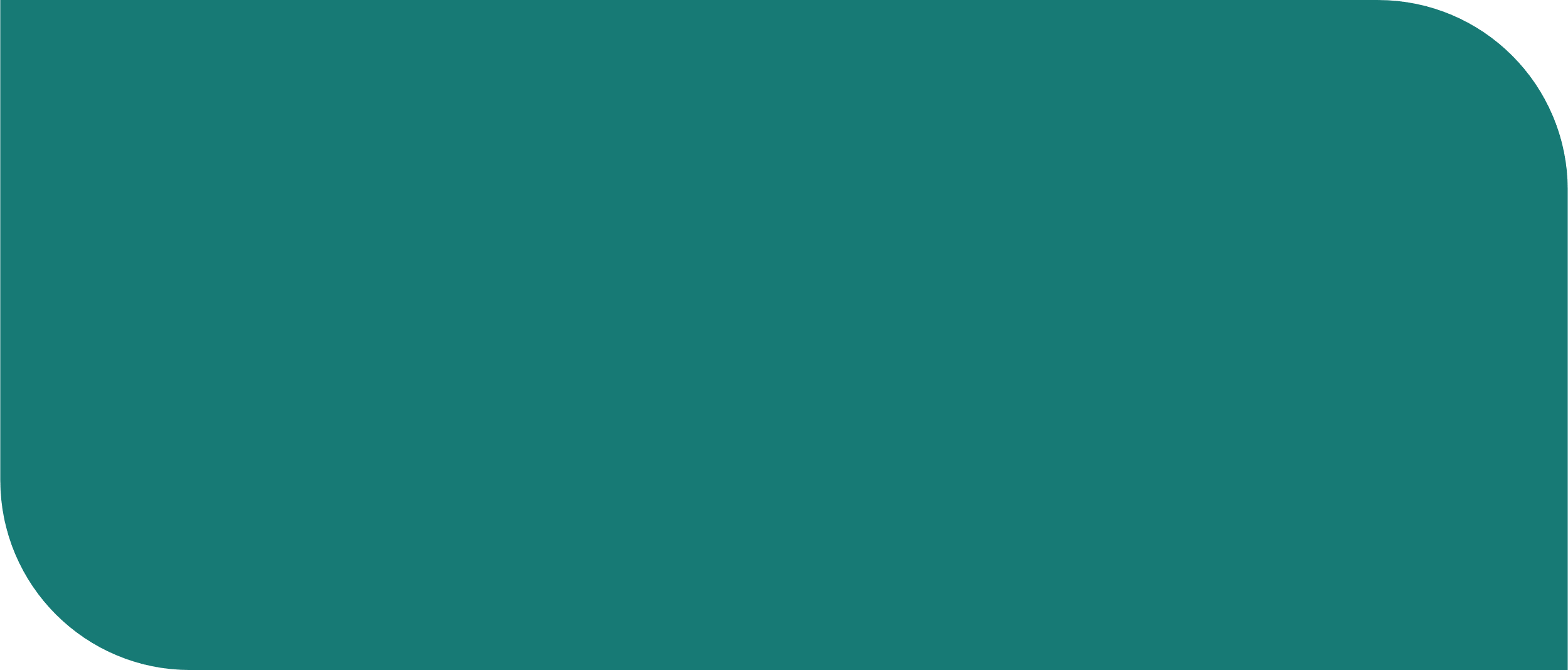 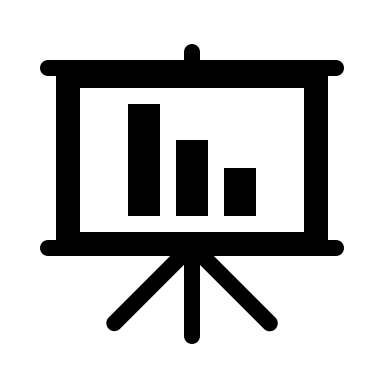 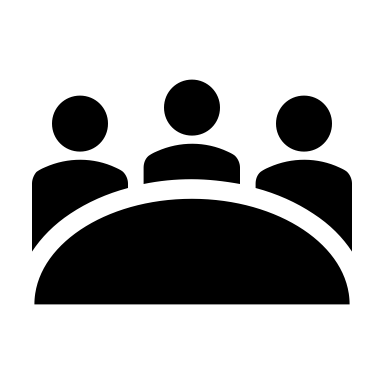 19
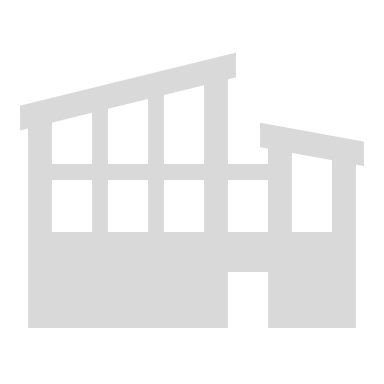 National Office
HMIS
Health Management Information System
HMIS Tools
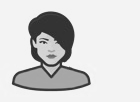 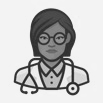 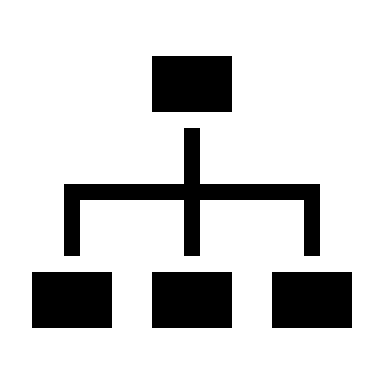 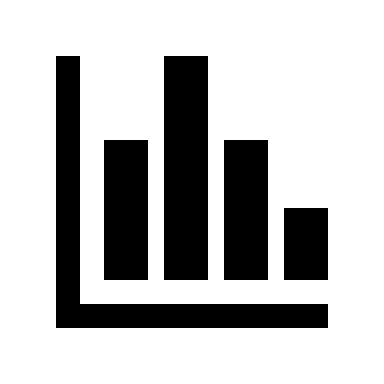 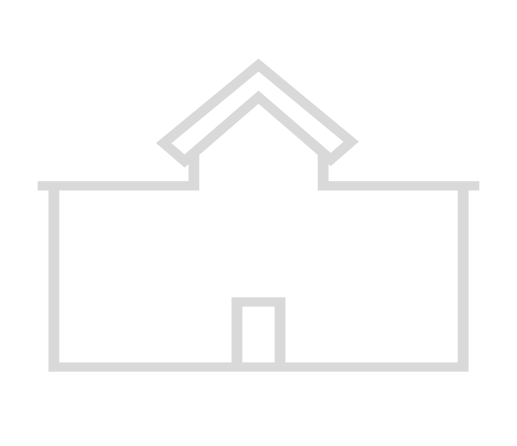 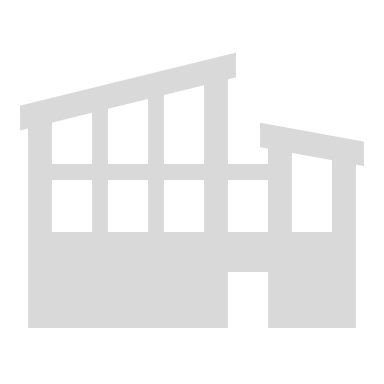 District Office
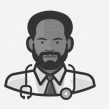 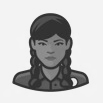 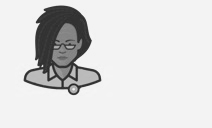 Health Facility
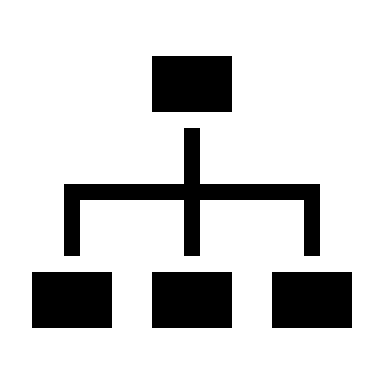 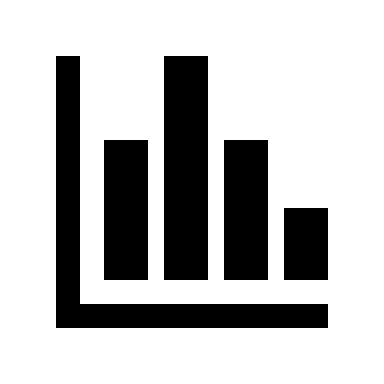 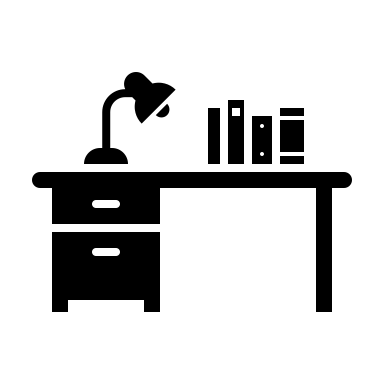 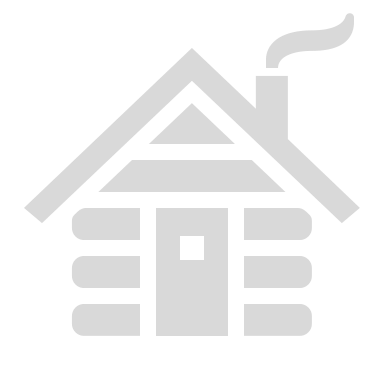 Community
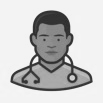 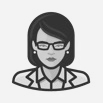 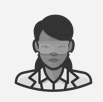 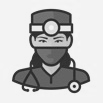 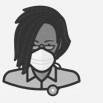 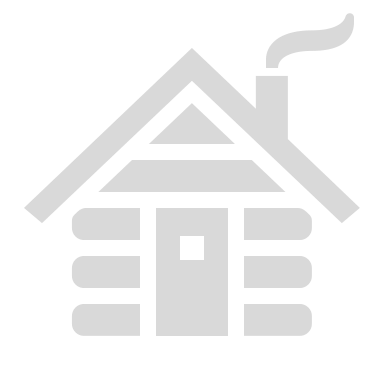 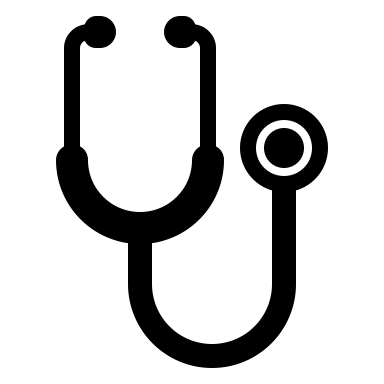 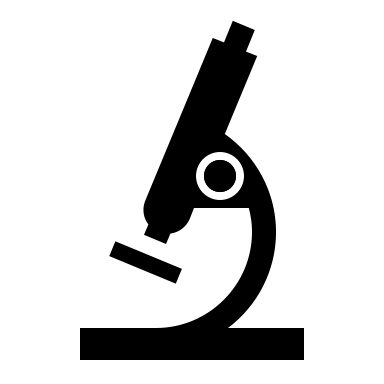 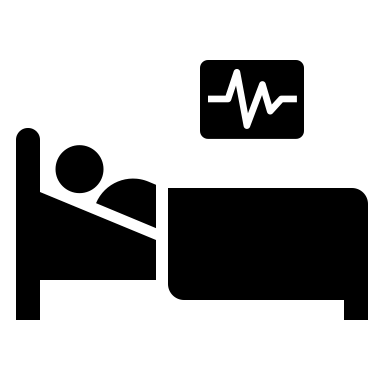 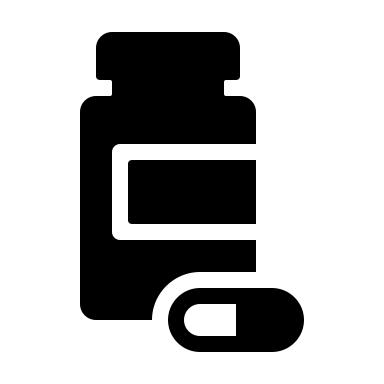 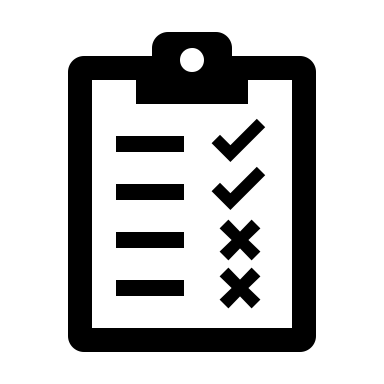 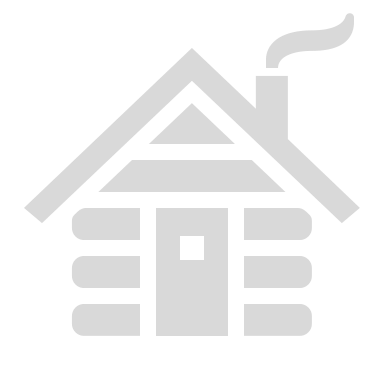 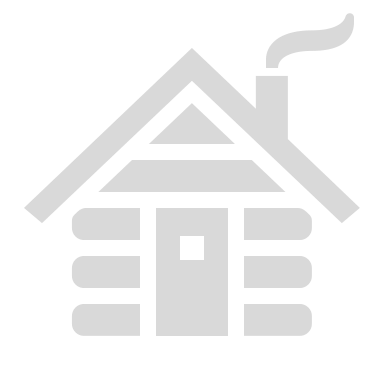 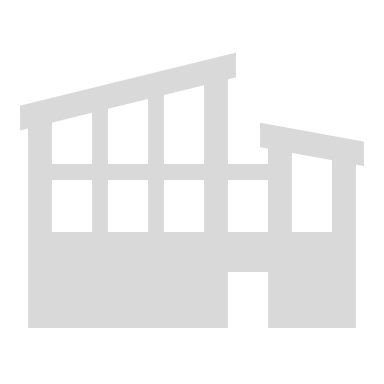 National Office
HMIS
Health Management Information System
HMIS Tools
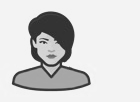 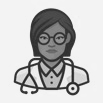 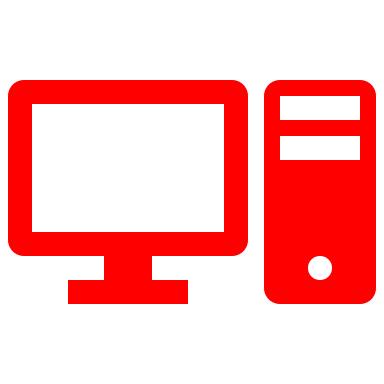 A HMIS is often paper-based at the frontline, and computerized only at district levels or higher.
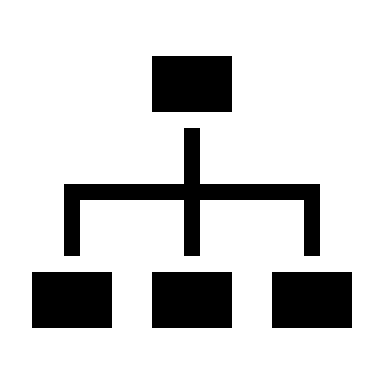 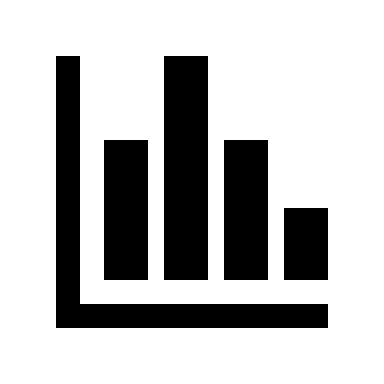 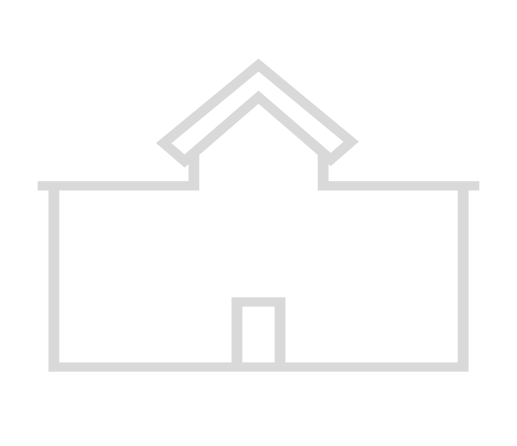 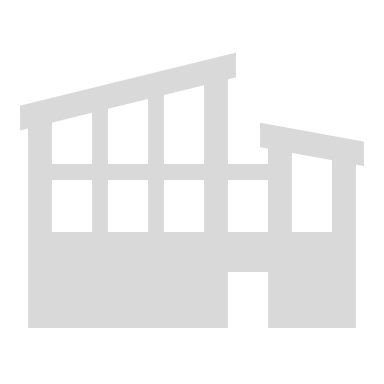 District Office
Many countries are digitizing the HMIS at facility level; but as a strategic system, usually only management/admin staff need direct access.
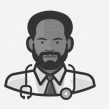 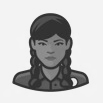 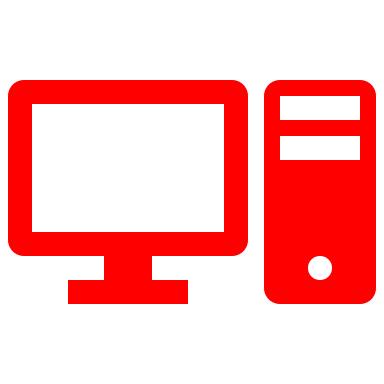 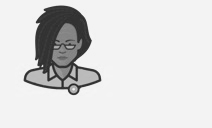 Health Facility
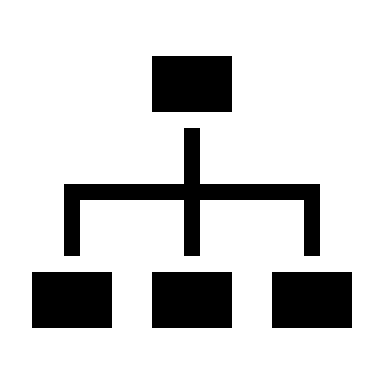 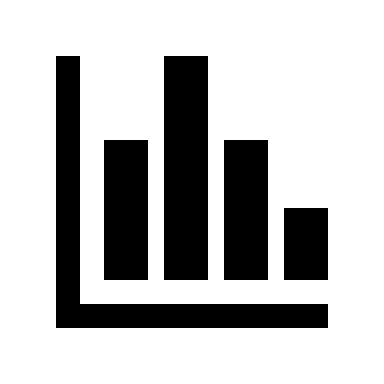 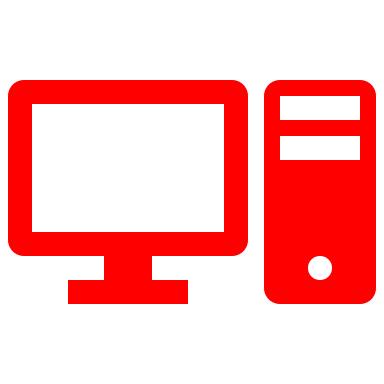 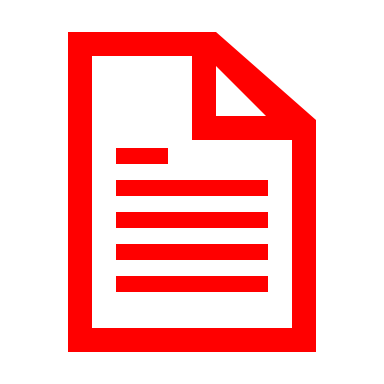 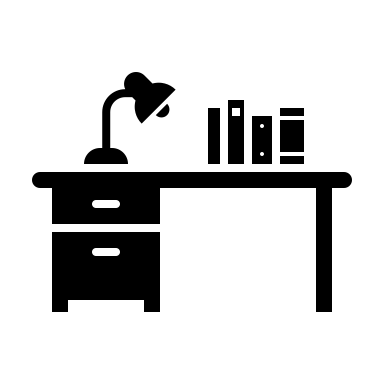 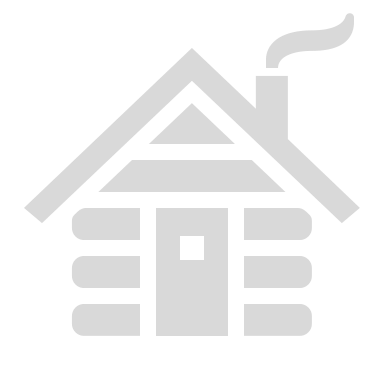 Community
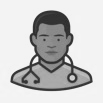 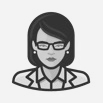 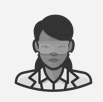 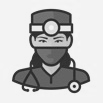 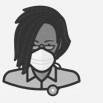 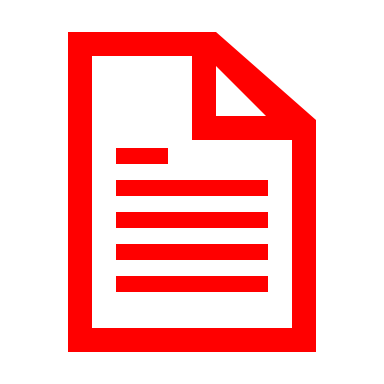 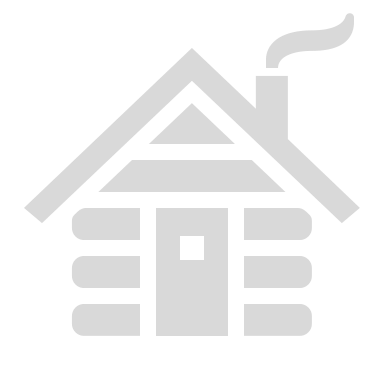 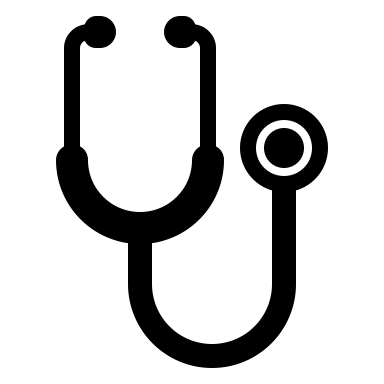 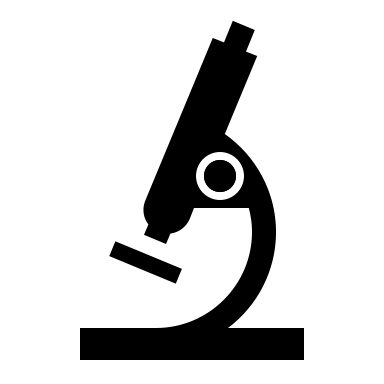 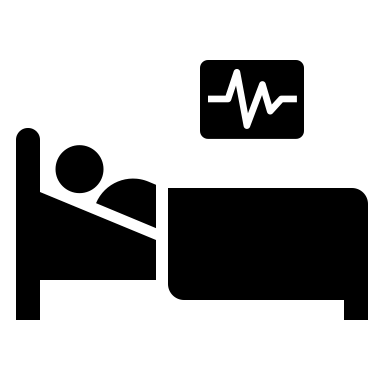 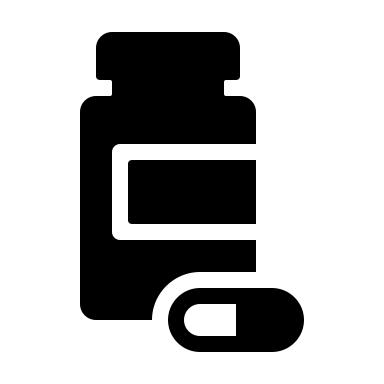 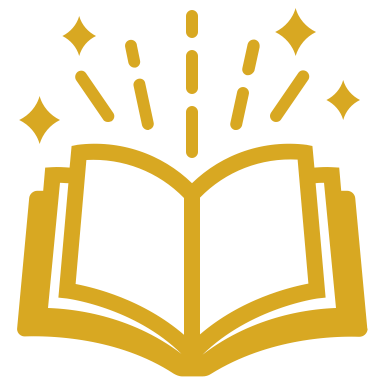 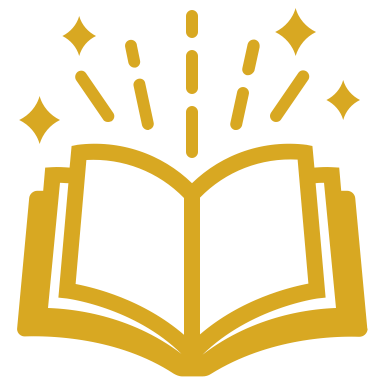 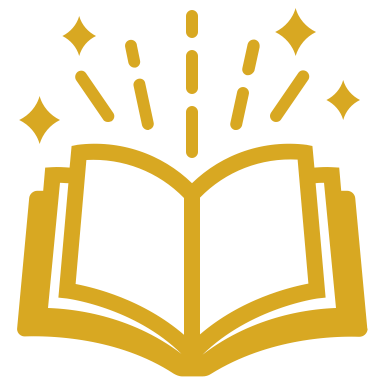 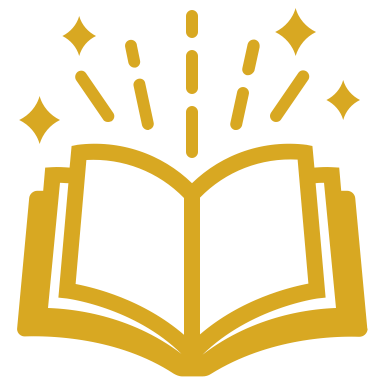 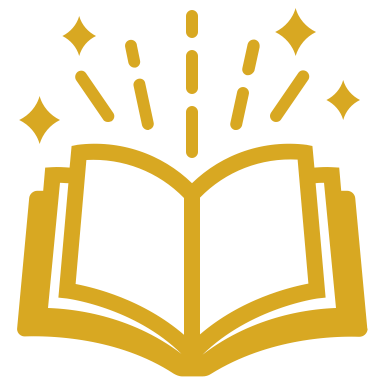 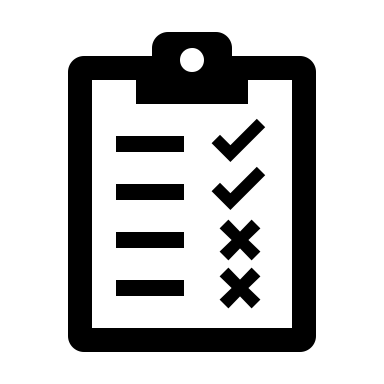 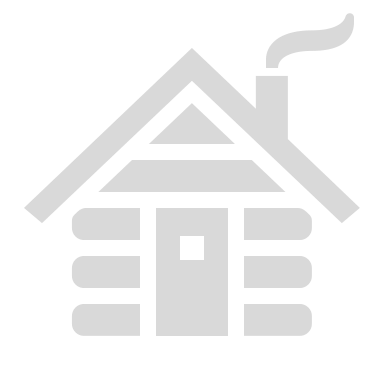 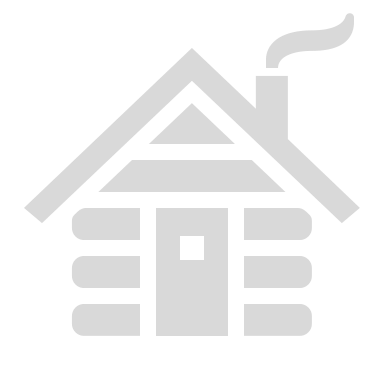 HMIS
Health Management Information System
Is a HMIS the right solution?
?
Do you just need summary data for planning, monitoring or other management purposes (not detailed patient-level or transactional data)?
Are your resources or staff capacity constrained?
Do you need routine (weekly/monthly) reporting? (If your data only changes slowly over time, consider a survey or other data source to reduce the HMIS burden on staff.)
If you answered ‘yes’ to all of these, you might be able to get the information you need simply by strengthening your HMIS.
22
The HIS Landscape
Strategic systems
Aggregate / anonymised data
Health Services
HMIS
Health Management Information System
Trackers
EMRElectronic Medical Record
Individual / personal data
Frontline systems
EMRElectronic Medical Record
What is an EMR?
An Electronic Medical Record (EMR) is a digital version of the patient folder which providers traditionally used to store paper files.
It is a frontline tool, used at the point of patient care, and is comprehensive, capturing all aspects of patient care including diagnostics, consultations, treatments and medications.
Importantly, it is ‘longitudinal’ – it tracks a patient over time, linking all visits into a single electronic record. It should ideally cover all services, but in reality can be program-specific (eg only HIV care).
An EMR is usually specific to a facility or organisation; if it is shared more widely, it may be called an Electronic Health Record (EHR).
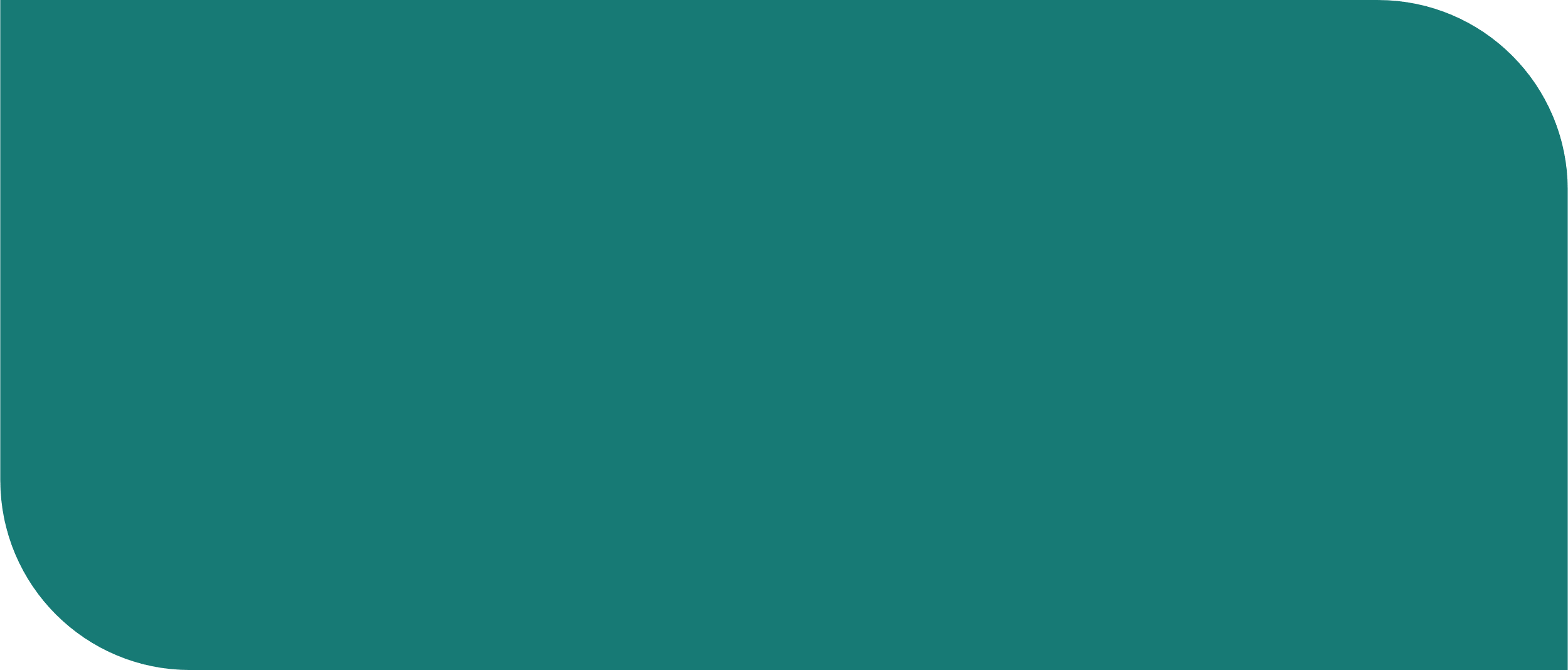 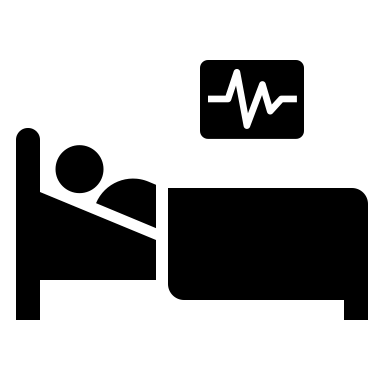 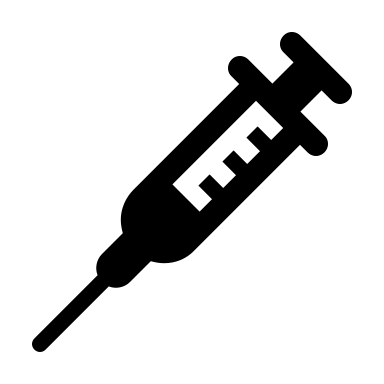 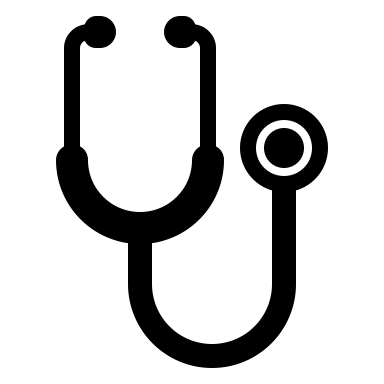 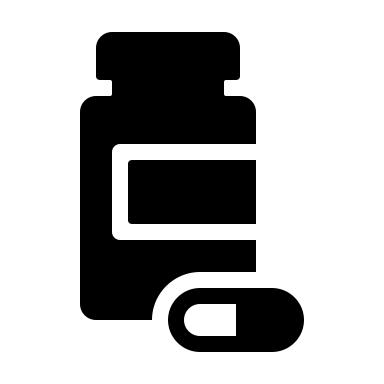 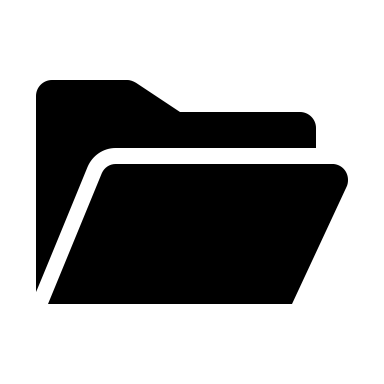 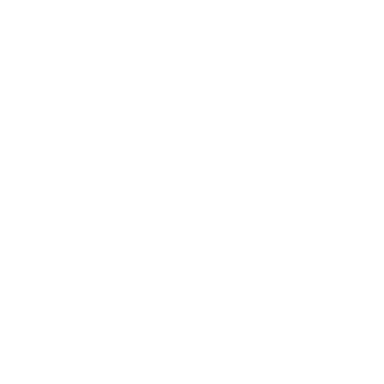 24
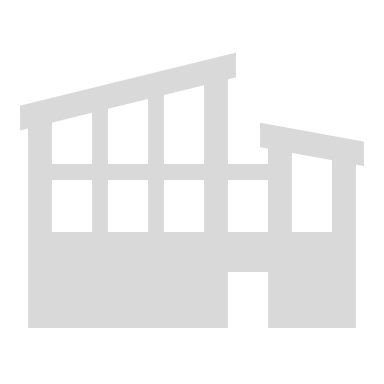 National Office
EMRElectronic Medical Record
EMR Tools
X
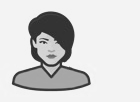 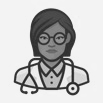 As a frontline system, an EMR is used by healthcare staff in their daily interactions with patients.
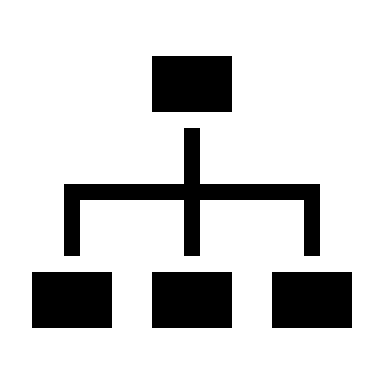 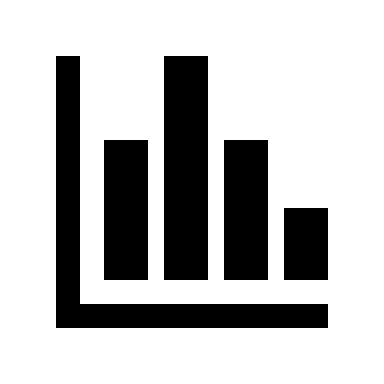 For confidentiality reasons, district and national staff will not usually have access to an EMR.
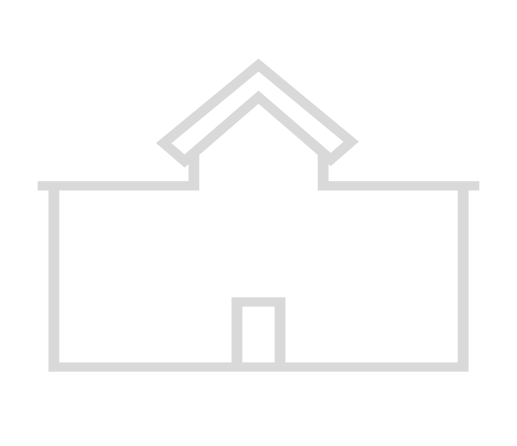 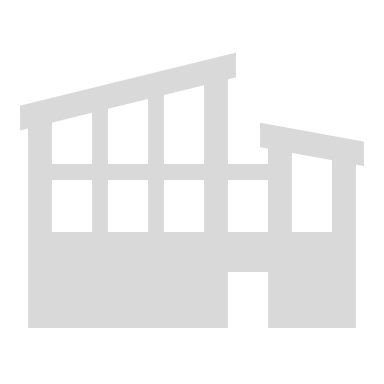 District Office
Depending on the system, pharmacy and laboratory staff may also be connected (or they may have their own separate systems).
X
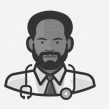 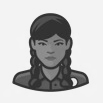 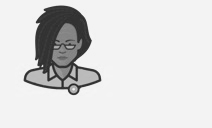 Health Facility
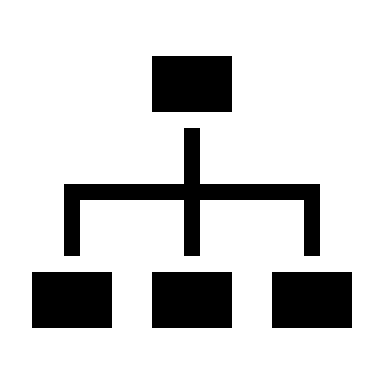 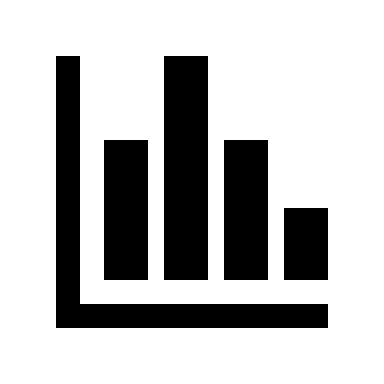 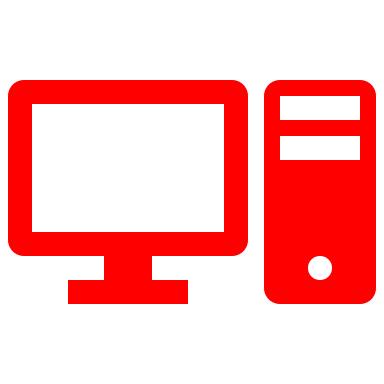 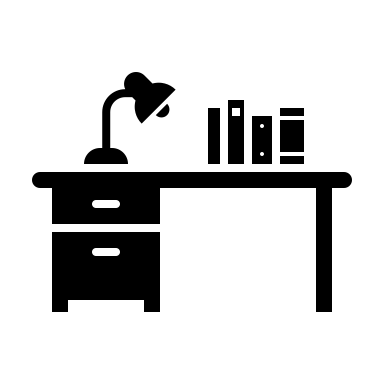 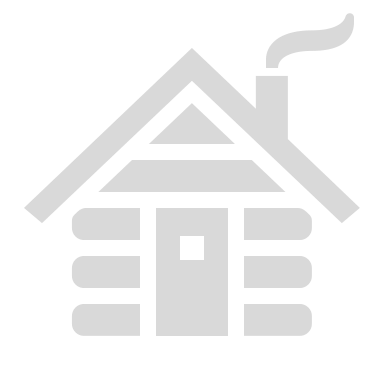 Community
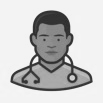 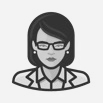 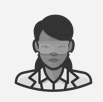 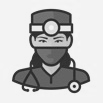 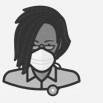 Community workers only rarely have mobile access to an EMR (they are more likely to use Trackers).
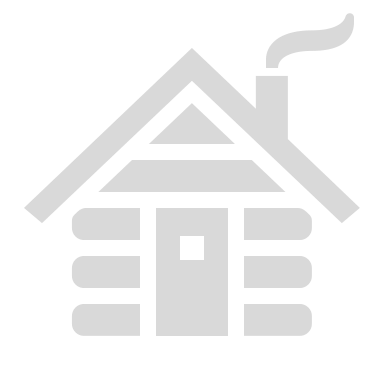 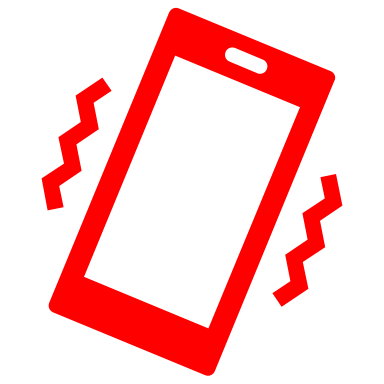 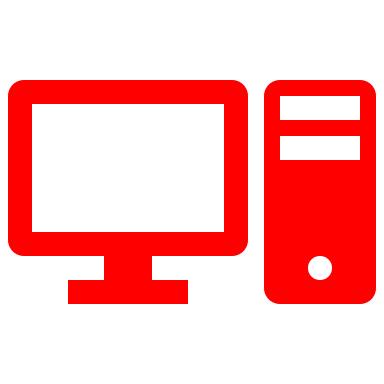 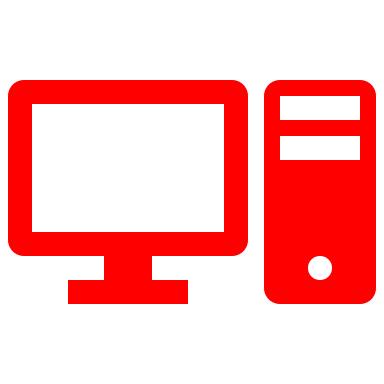 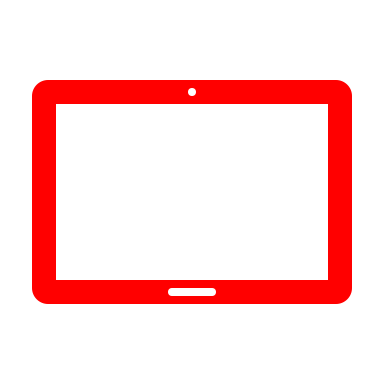 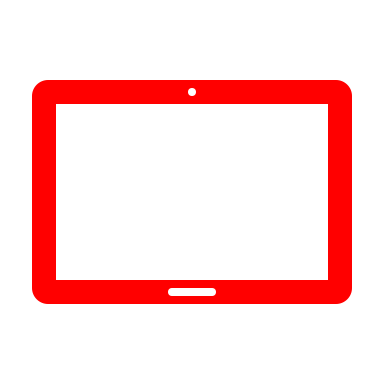 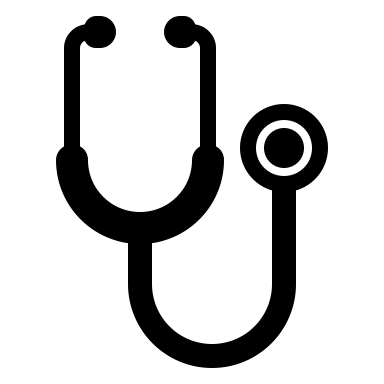 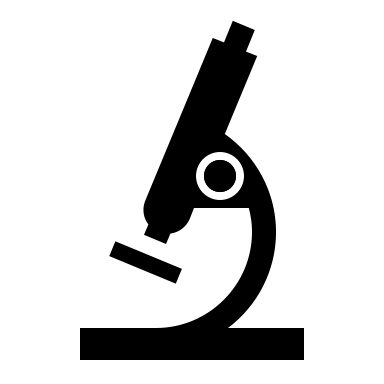 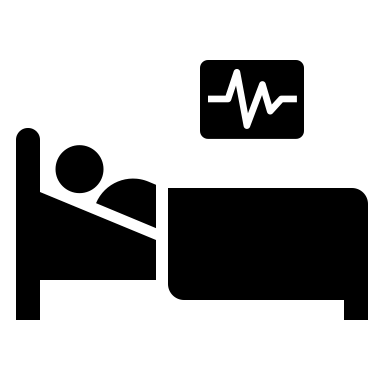 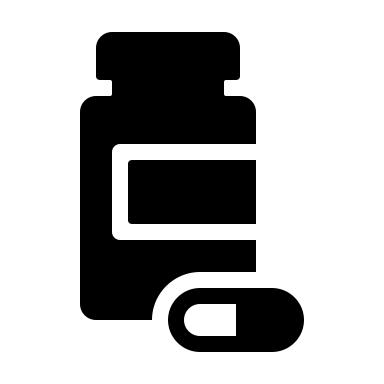 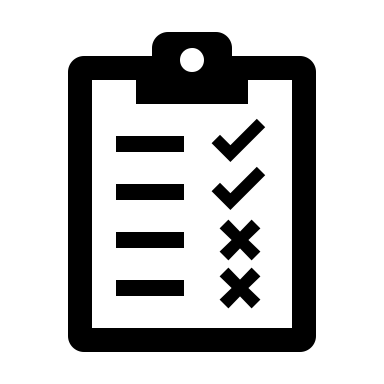 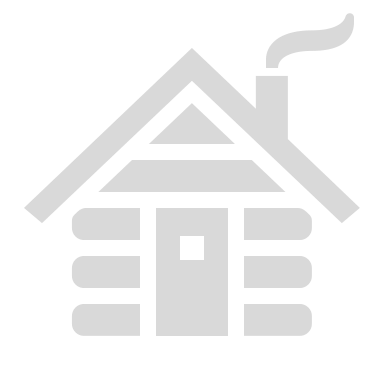 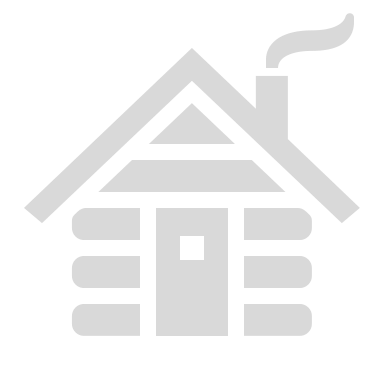 EMRElectronic Medical Record
EMR Tools
Often each facility will have its own EMR patient database, with facilities not not sharing records electronically with each other.
An alternative solution is to put the core EMR patient database in ‘the Cloud’ (internet servers).
But the challenge is that because this is a frontline operational system, sites then need to have constant internet access.
In order to overcome this, ‘interoperability’ solutions may be used, such as a Client Registry and Shared Health Record (SHR) which share summaries of key patient information between sites.
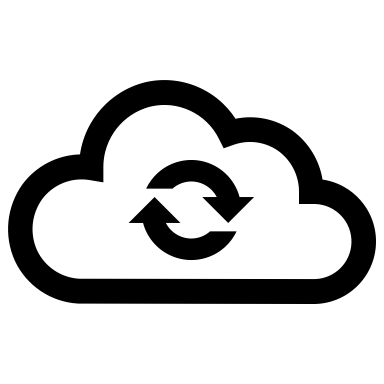 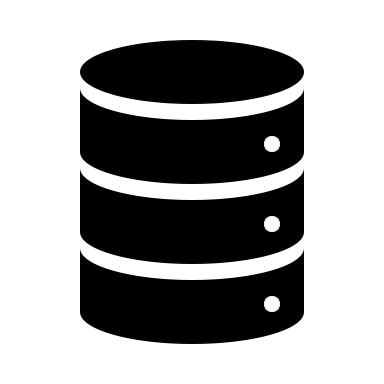 SHR
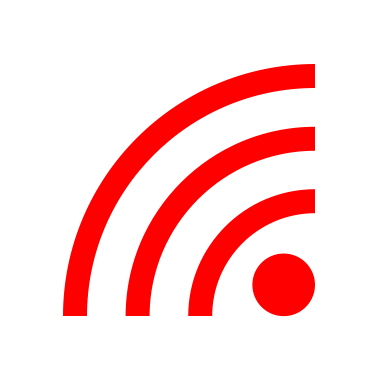 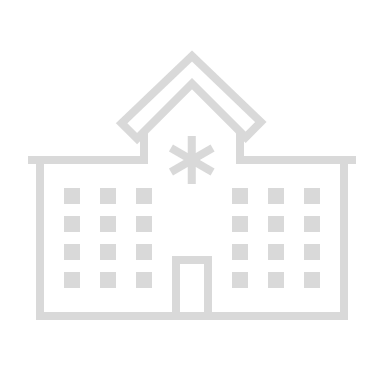 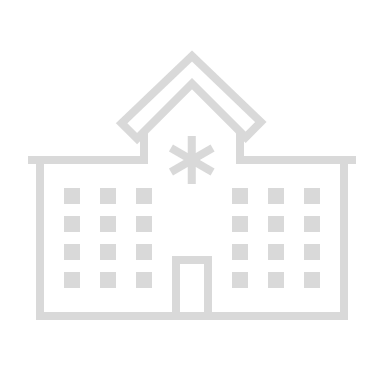 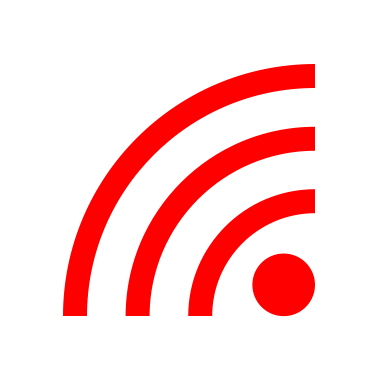 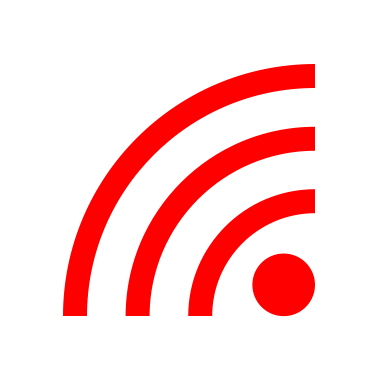 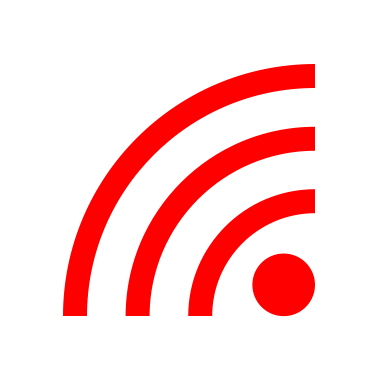 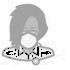 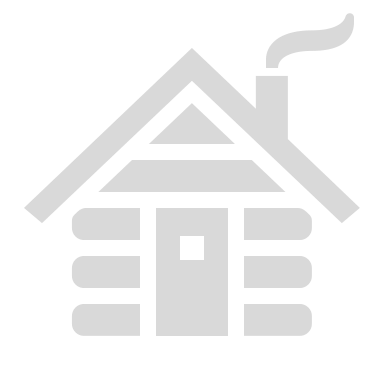 Health Facility
Facility
Community
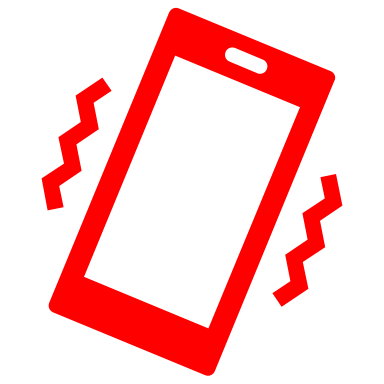 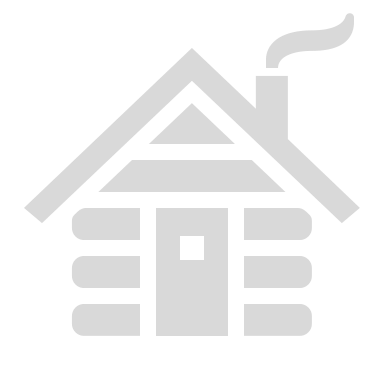 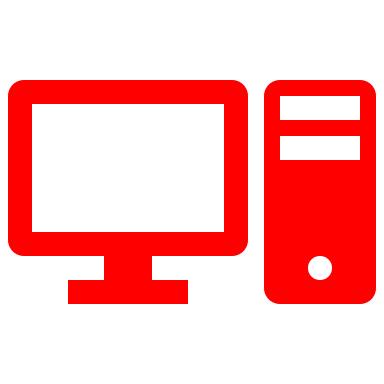 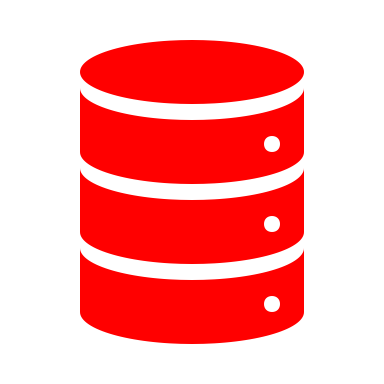 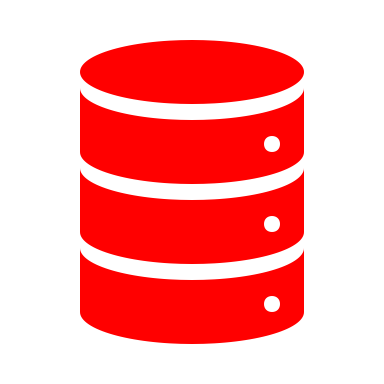 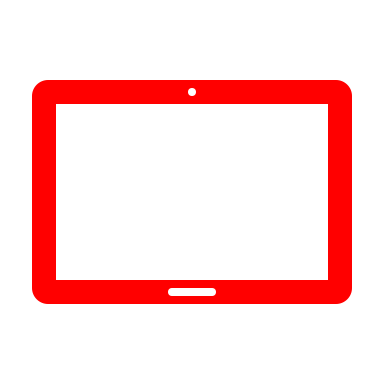 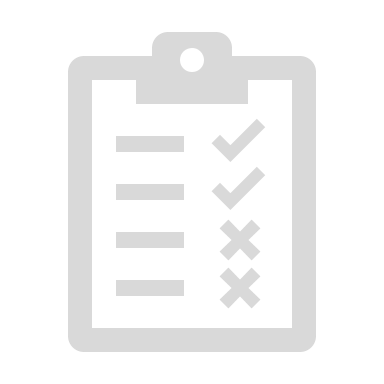 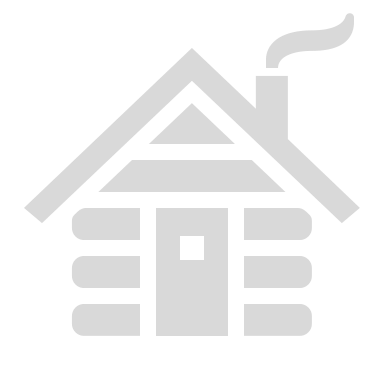 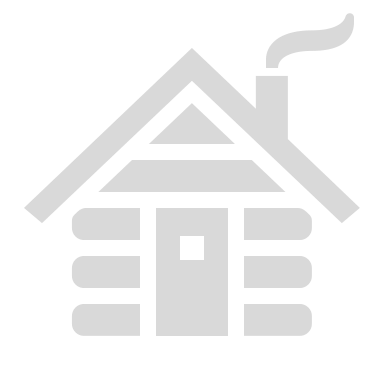 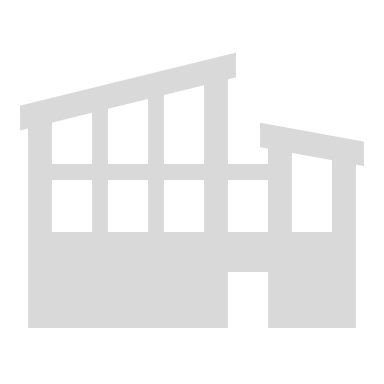 EMRElectronic Medical Record
EMR Tools
District/National Offices
For confidentiality reasons, district and higher offices will usually still not have full access. However, this EMR (or EHR) might produce summary reports they can use, or might share aggregate data with the HMIS (which they can access).
X
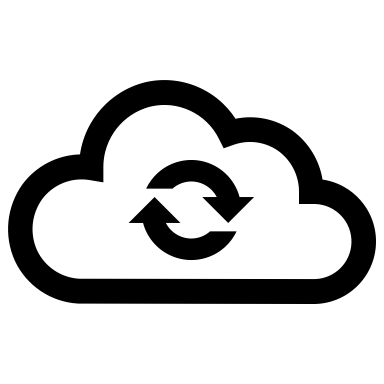 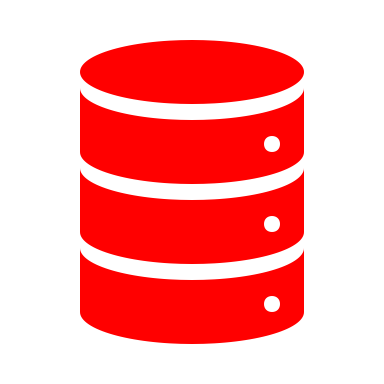 SHR
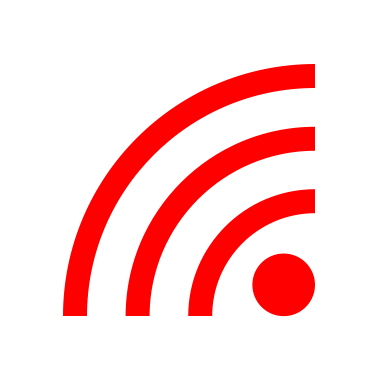 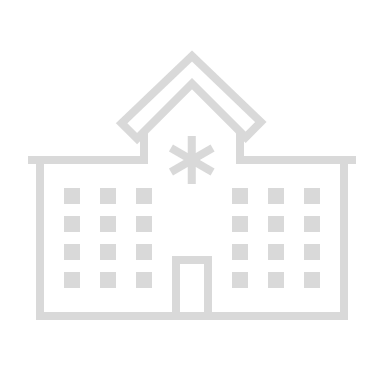 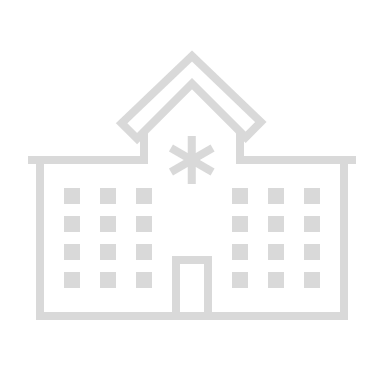 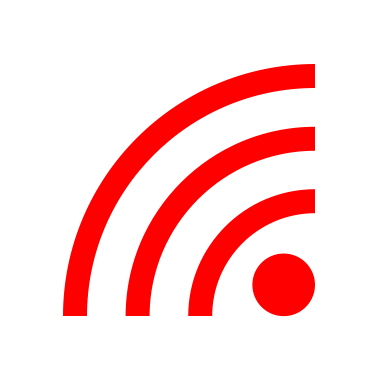 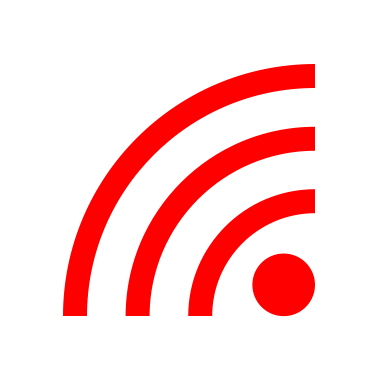 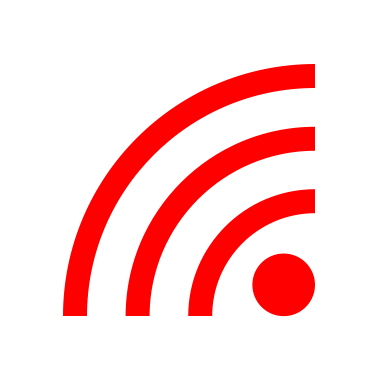 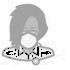 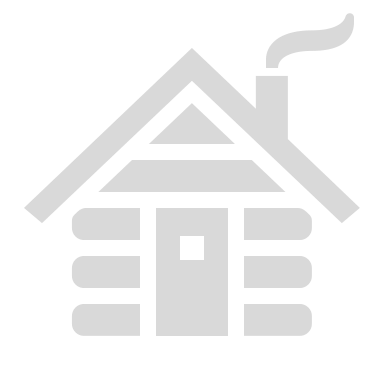 Health Facility
Facility
Community
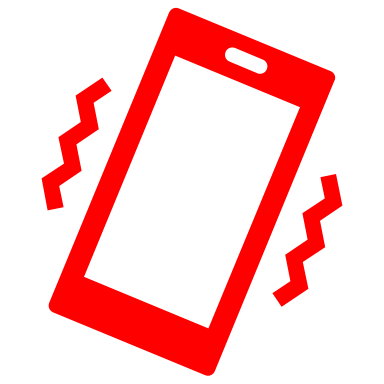 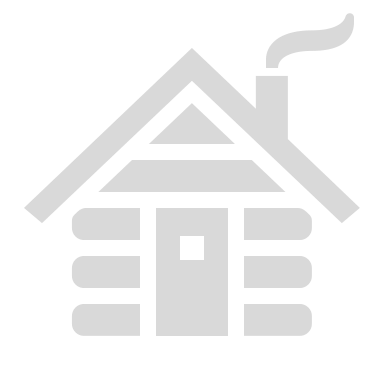 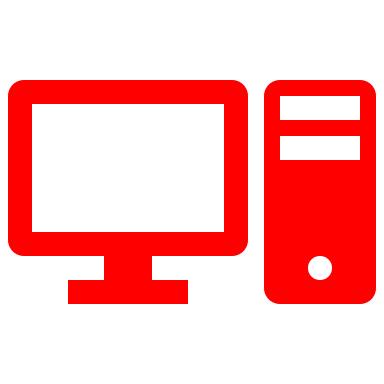 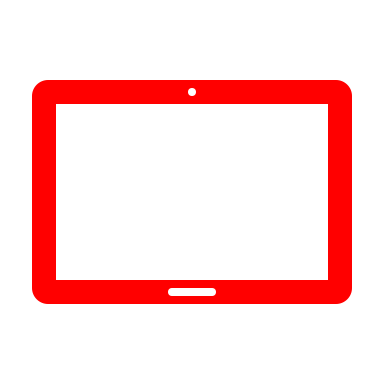 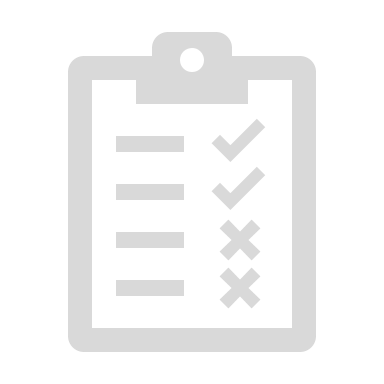 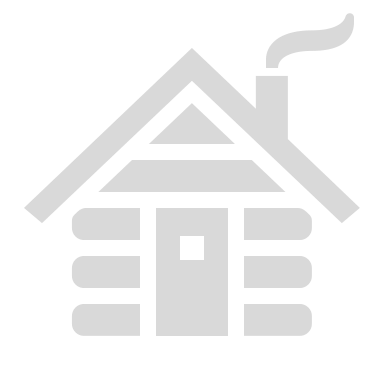 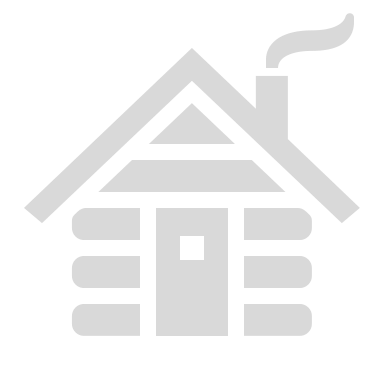 EMRElectronic Medical Record
Is an EMR the right solution?
?
Is your goal to improve the quality of patient care / service delivery (not upward reporting)?
Is it feasible to capture data in ‘real time’ as providers work? (If data is captured retrospectively, most operational benefits of an EMR are lost.)
Do you have the resources needed to give all providers computers/tablets and full training?
Are your IT and Information services mature enough to support this in facilities?
If you answered ‘yes’ to all of these, investment in an EMR could be considered.
28
The HIS Landscape
Strategic systems
Aggregate / anonymised data
Health Services
HMIS
Health Management Information System
Trackers
EMRElectronic Medical Record
Individual / personal data
Frontline systems
Trackers
What is Tracker?
Like an EMR, a Tracker is an electronic system that tracks a patient (or other subject) longitudinally over time.
However, a Tracker is much simpler than an EMR, often based around a specific program workflow, and capturing only key data items.
As such, a Tracker often is often used alongside paper records, rather than replacing them (Trackers may even be anonymised, capturing only codes that link back to the paper record).
Because Trackers are simpler than EMRs, they can run on cheap mobile devices, and users can be trained much more quickly.
But their capabilities are also more limited (eg it may be difficult for multiple staff to share management of a patient during their visit).
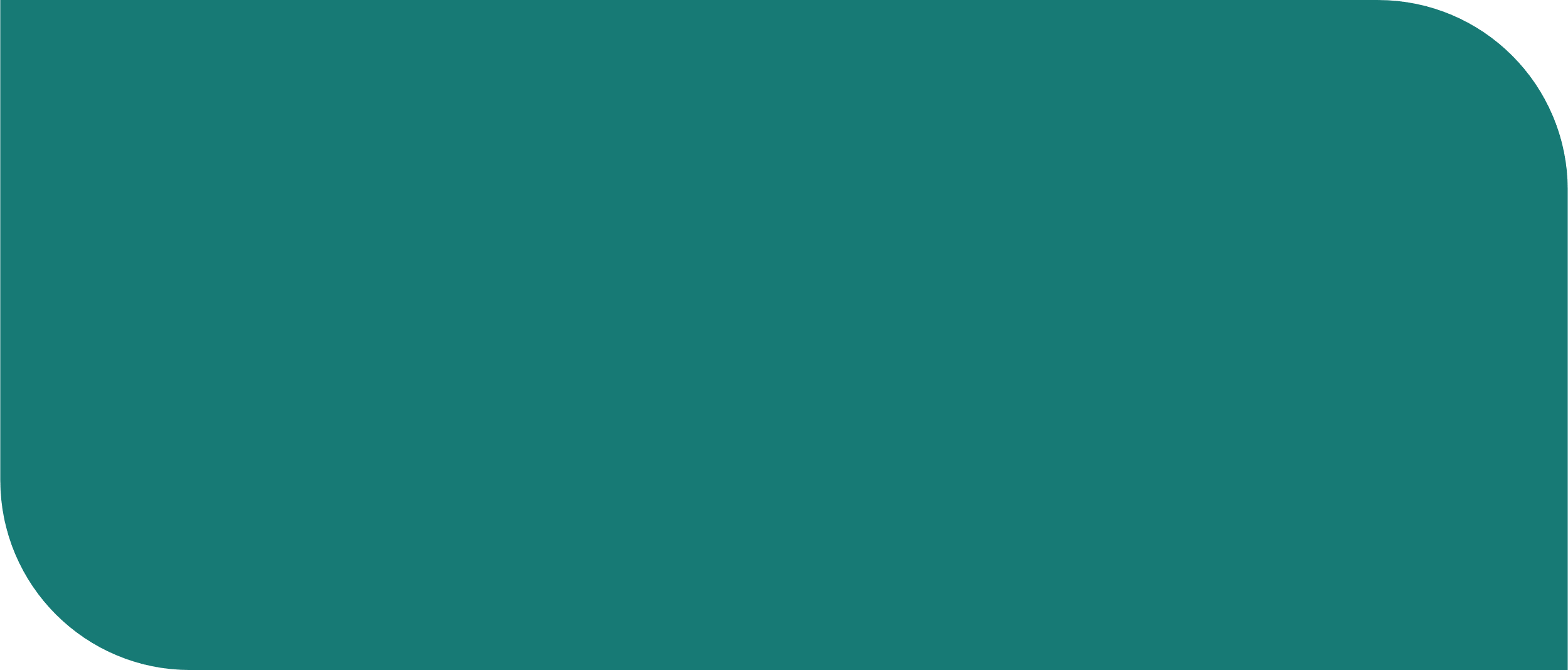 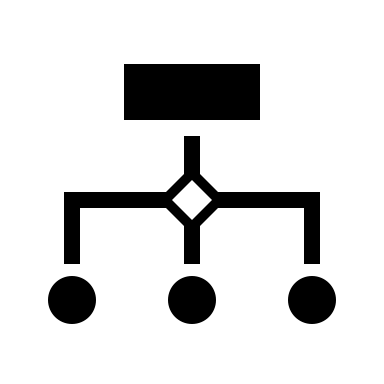 30
Trackers
Is a Tracker the right solution?
?
Do you need to capture ‘transactional’ data on each service received by each patient? (If you just need summary data, the HMIS might be a better bet.)
Do you have only specific operational goals that you want to achieve (you don’t need to capture the full spectrum of patient care)?
Is only a single staff member likely to need to work on the patient’s record during their visit?
If you answered ‘yes’ to all of these, a Tracker might be a cost-effective solution.
31
Integrating with the wider HIS
Health Services
Whichever solution you choose, it won’t be implemented in isolation. Your national HIS will already include other information systems, and even your own project may need multiple tools.
In order to ensure that your overall HIS remains carefully planned, consistent and efficient, you will need to take into account two very important factors when designing any new solution…
HMIS
Health Management Information System
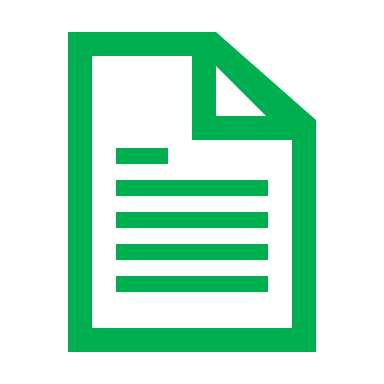 Trackers
Interoperability
Frameworks(policies, strategies, standards)
(For example, for a particular project you may decide on an EMR for clinics and a Tracker for CHWs. And these will need to work alongside an existing HMIS.)
EMRElectronic Medical Record
What is Interoperability?
Since your national HIS will inevitably end up including different sub-systems, you need to consider how these will talk to each other. Different information systems are considered ‘interoperable’ if they can automatically exchange information with each other.
Two important aspects of interoperability are:
the technical tools necessary to share data;
the standards necessary to ensure systems understand each other’s data (=information).
Interoperability is a big and complex topic, but the important point for now is to consider interoperability before you start designing your solution, as it may need to be built into the foundations of your solution – it is much more difficult to bolt it on afterwards.
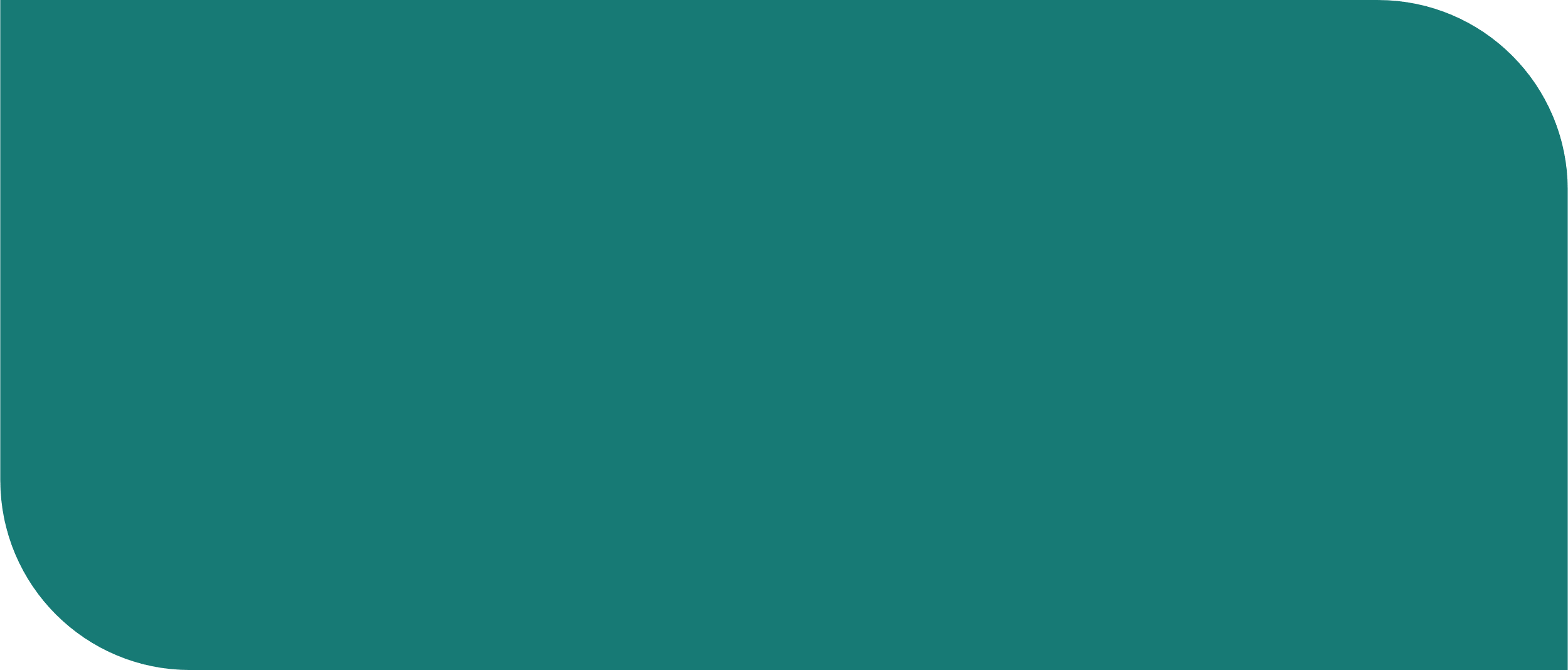 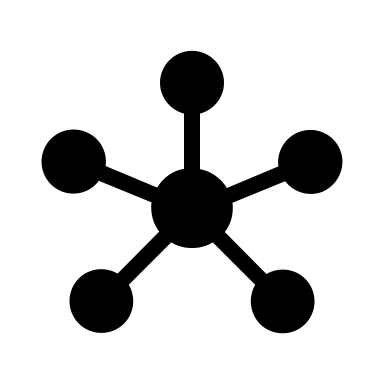 33
What frameworks are relevant?
When choosing a HIS solution, it’s extremely important to consider the wider policy and strategy context, and ensure you align with it:
Your country should ideally have some sort of health information systems (HIS) policy and strategy. It is important that any new HIS projects are aligned with them.
Your country may also have a digital health strategy. This may be wider than just the health sector, and it is important to ensure that your digital tools align with this strategy.
Your country may have an interoperability framework or strategy. This may require you to use certain standards in your HIS project, or to ensure that your solution can share data with specific systems or information exchanges.
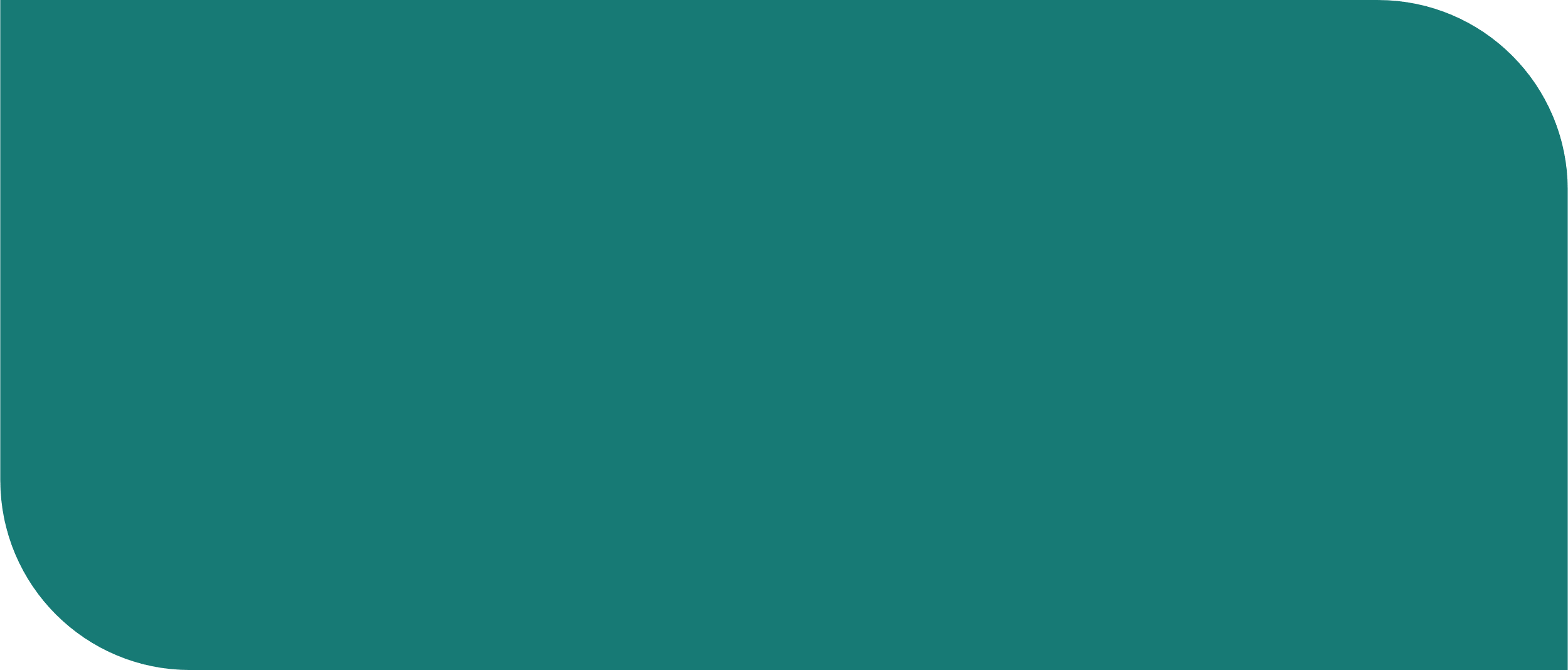 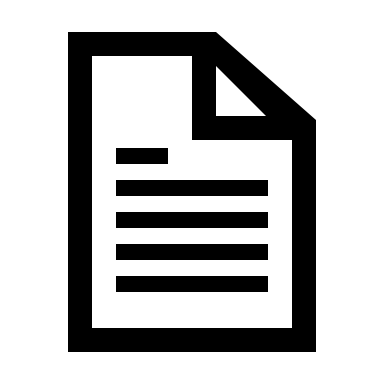 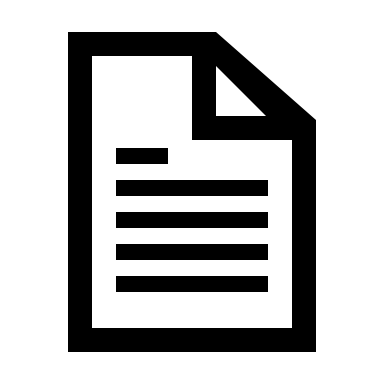 34
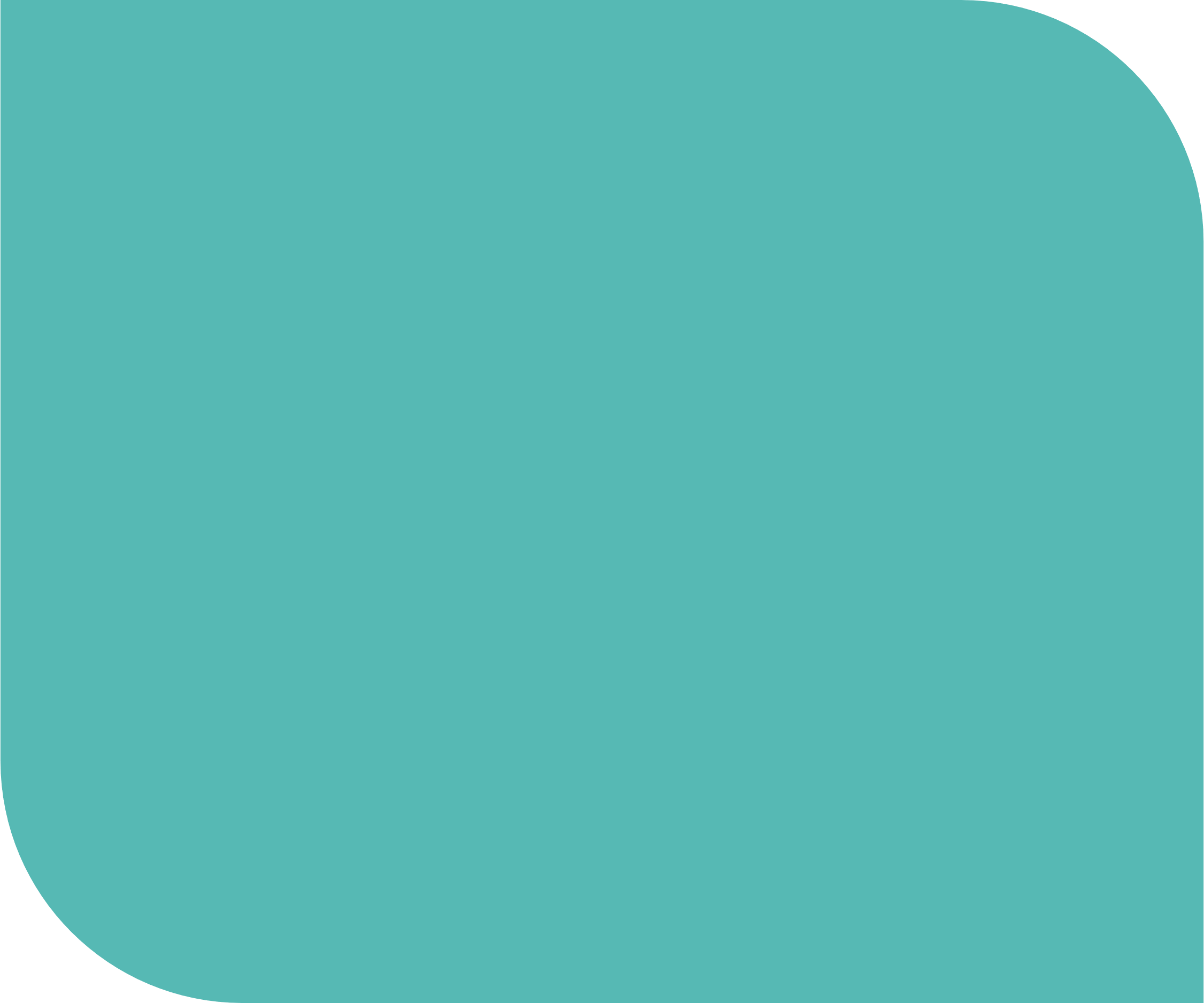 A final thought:

When selecting the type of system that best suits your needs, the golden rule is “keep things as simple as possible” – the less complexity, the better.
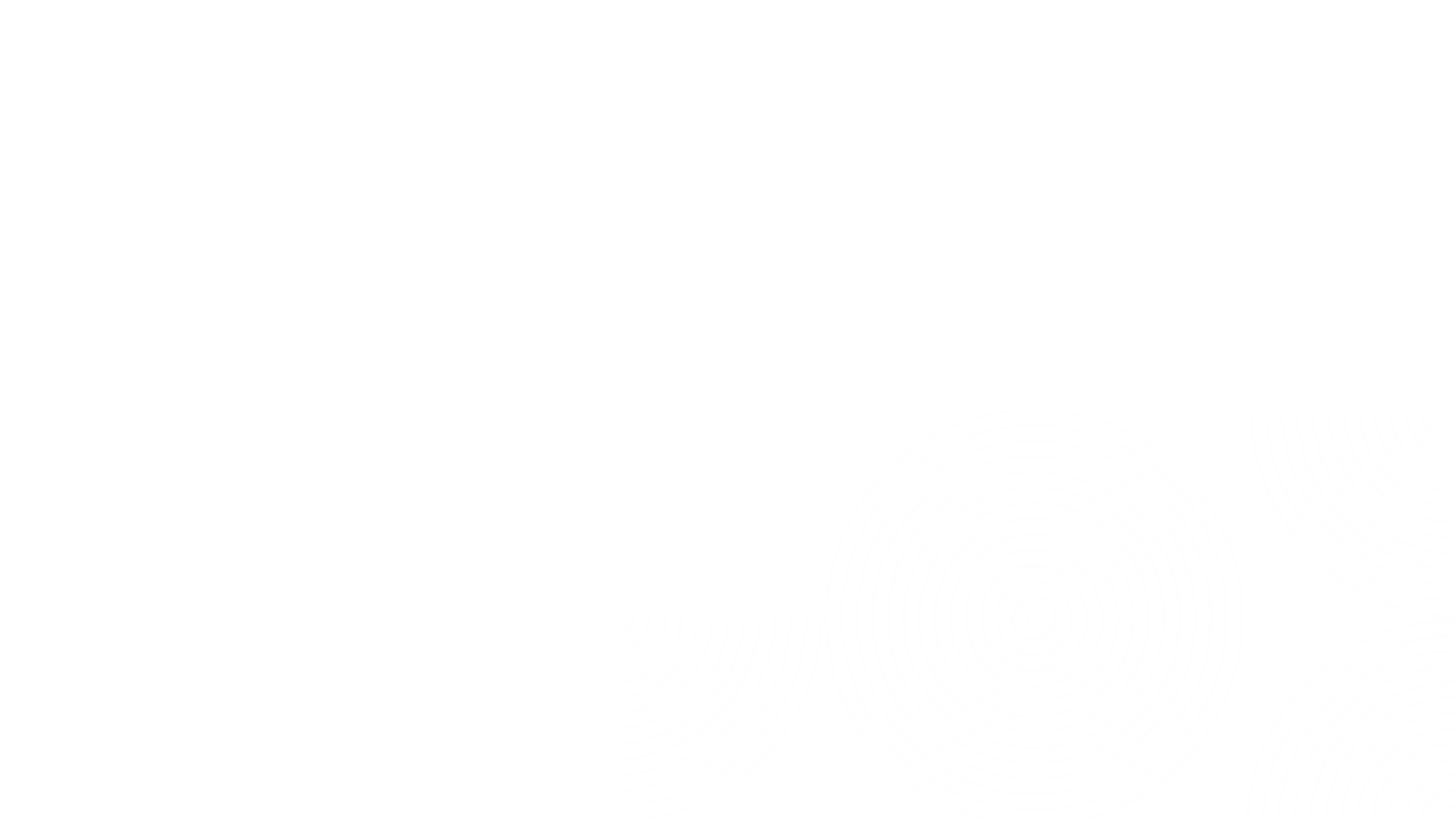 35
3. Sharing Experience
Experts advise on how to select a HIS solution, and what to consider when embarking on a new project
36
Sharing experience:Health Management Information Systems (HMIS)
Busoye Anifalaje
Chief Implementation Officer
BAO Systems
37
Sharing experience: HMIS
When is the national HMIS a good fit for my data use needs?
38
Sharing experience: HMIS
What are the foundational building blocks that need to be in place for my HMIS?
39
Sharing experience: HMIS
In what situations would a more sophisticated tool be better suited?
40
Sharing experience: HMIS
What sort of expertise should I engage before I start a HMIS project?
41
Sharing experience: HMIS
What sort of standards, plans or initiatives should I consider when designing a HMIS solution?
42
Sharing experience:Electronic Medical Records (EMRs)
Ali Habib
Senior Specialist, Digital Health
World Bank
43
Sharing experience: EMRs
If I want to strengthen disease surveillance, and need to track daily cases, tests and hospitalizations, do you think an EMR might be a good fit?
44
Sharing experience: EMRs
Would an EMR be appropriate for tracking COVID-19 patients, including symptoms, diagnostics, contact tracing and weekly reporting to the MOH?
45
Sharing experience: EMRs
When is an EMR a good fit for my data use needs? In what situations do you think an EMR might not be suitable?
46
Sharing experience: EMRs
What sort of expertise should I engage before I start designing an EMR project?
47
Sharing experience: EMRs
What are the foundational building blocks that need to be in place before I embark on an EMR project?
48
Sharing experience: EMRs
What sort of standards, plans or initiatives should I consider before designing an EMR project?
49
Sharing experience:Trackers
Anne Asmyr Thorseng
Senior Advisor, Implementation & Research
Health Information Systems Programme (HISP)
University of Oslo
50
Sharing experience: Trackers
When is a Tracker a good fit for my data use needs? In what situations do you think a Tracker might not be suitable?
51
Sharing experience: Trackers
What are the foundational building blocks that need to be in place before I embark on a Tracker project – and what kind of expertise should I engage?
52
Sharing experience: Trackers
I have a mix of vaccination sites, some with internet coverage, and some without. Would it make sense to set up an immunisation tracker even if not every site can be a part of the system?
53
[Speaker Notes: [It is perfectly fine to have a programmatic mix with some users of the system and some not. The key is to design and plan for this, so that you know where best to deploy the system with the resources available, and determine which data from the non-system users should be digitized and at what level….)]
Sharing experience: Trackers
My project is responsible for setting up clinics in emergency settings. Would a tracker be able to meet the needs of an emergency clinic?
54
[Speaker Notes: [It is perfectly fine to have a programmatic mix with some users of the system and some not. The key is to design and plan for this, so that you know where best to deploy the system with the resources available, and determine which data from the non-system users should be digitized and at what level….)]
Discussion
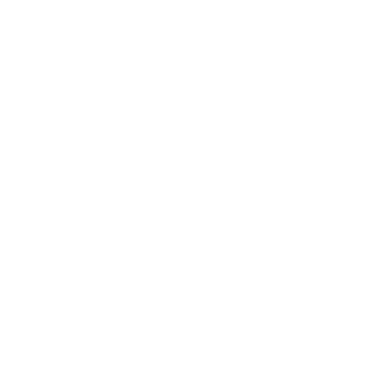 Any questions about health information systems (HIS)?
What HIS projects are currently underway in your country, and what challenges are emerging?
In follow-up to this webinar, what other webinars, trainings or resources do you think would be useful?
55
This presentation includes slightly modified versions of icon sets by Iconify that are copyright and shared under a creative commons license.